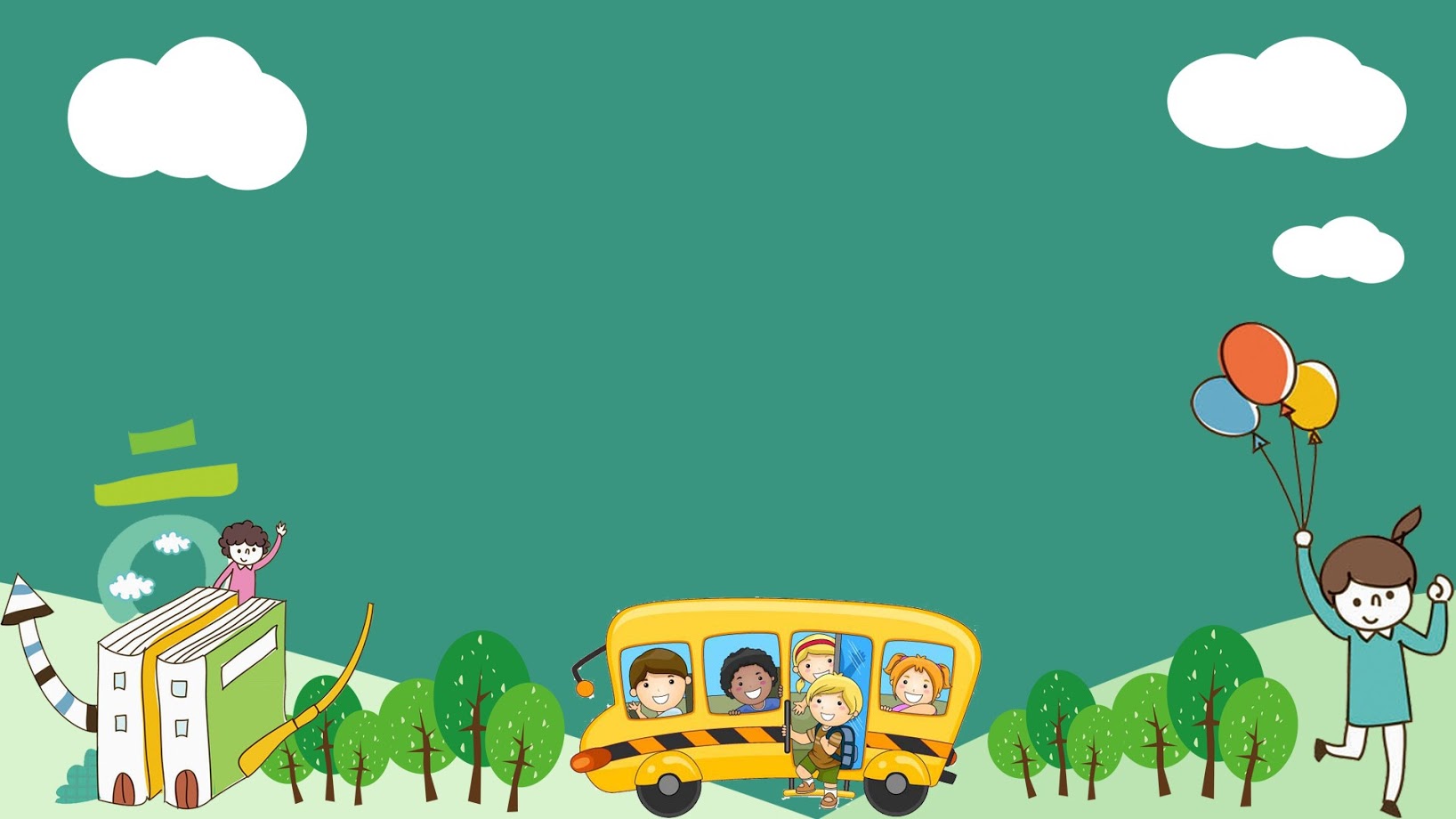 Mĩ thuật 3
Chào mừng các em đến với tiết học học mĩ thuật ngày hôm nay
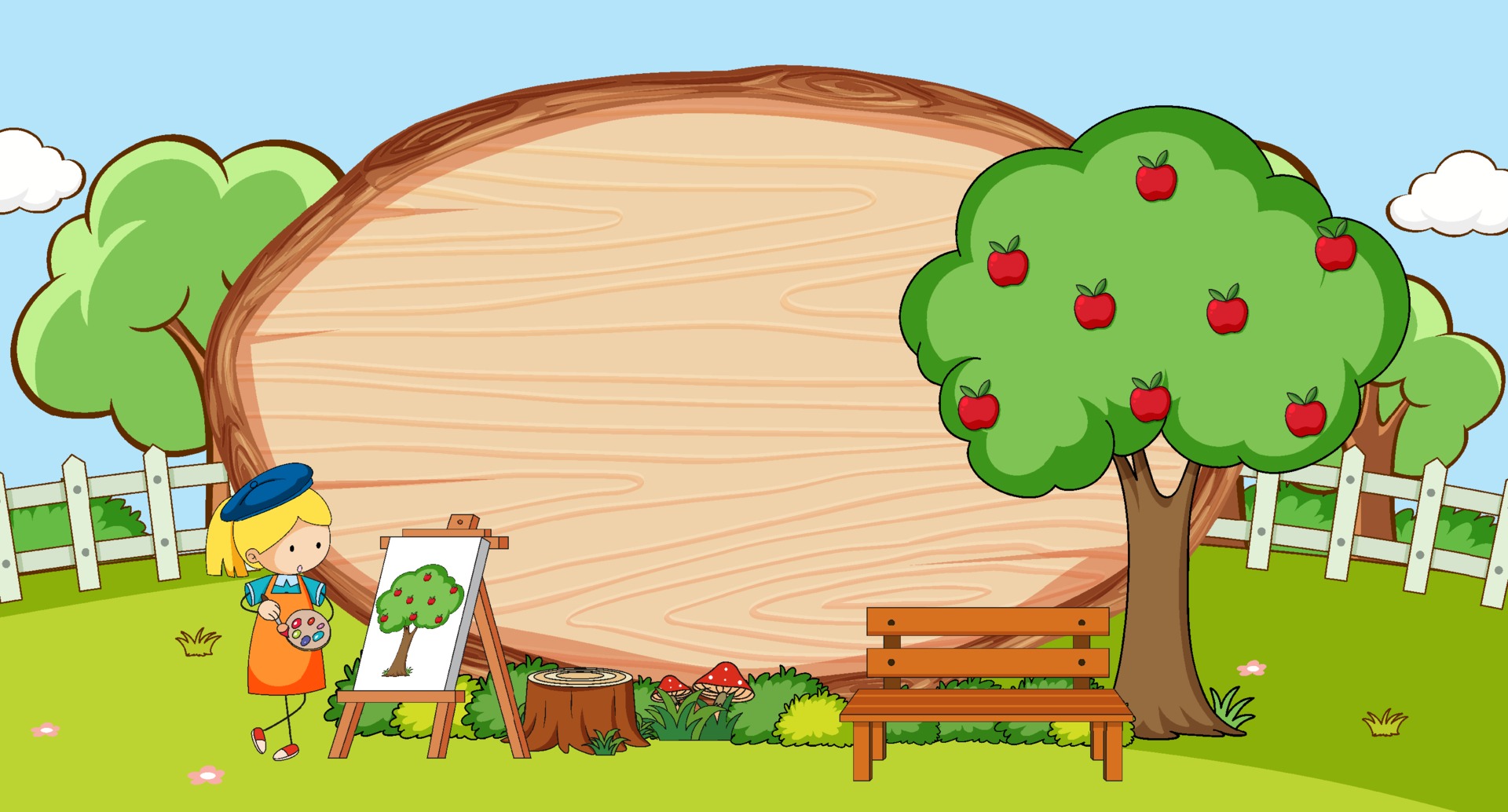 KHỞI ĐỘNG
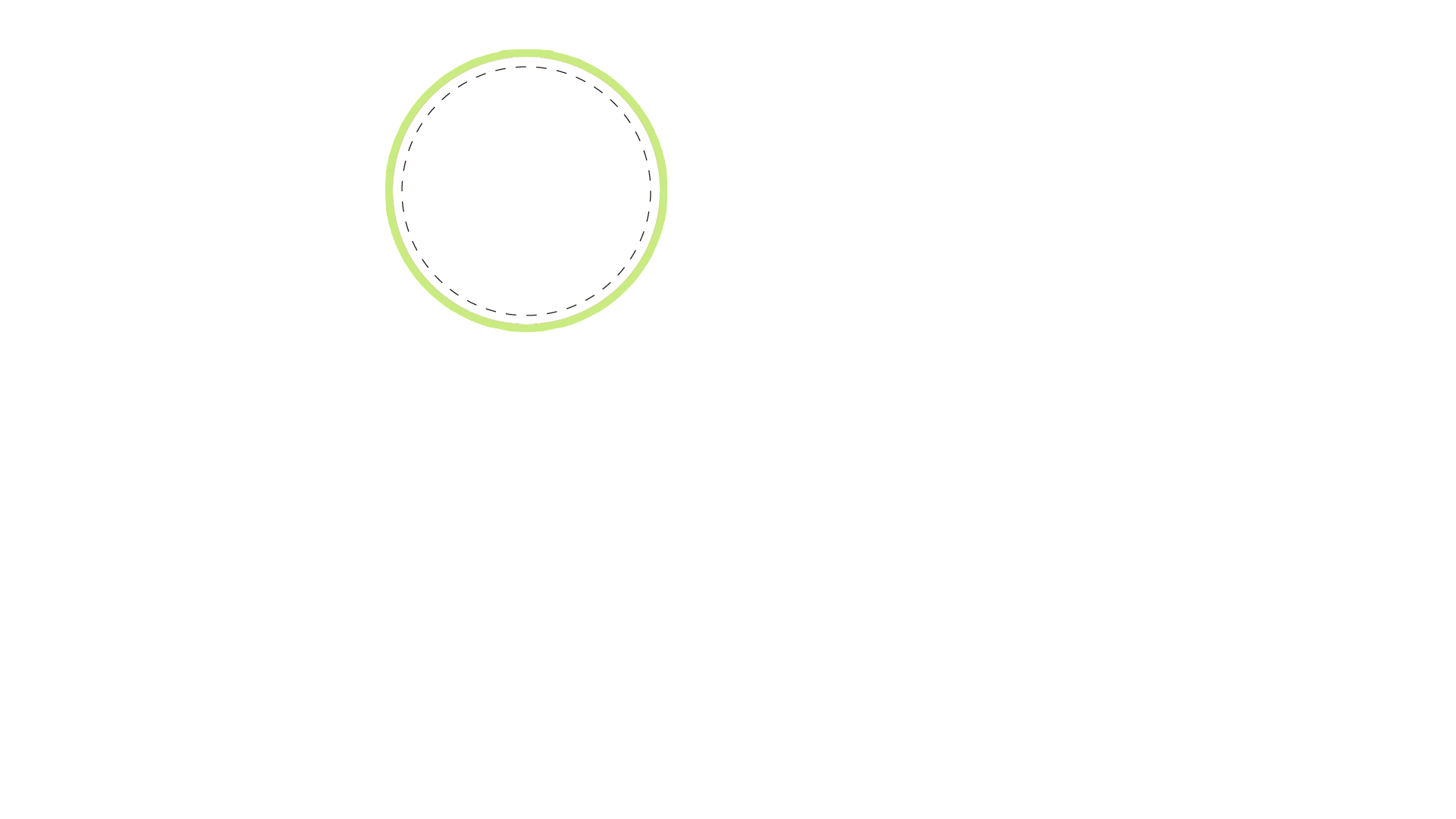 Vẽ phác các hình cơ bản tạo nhà và cây
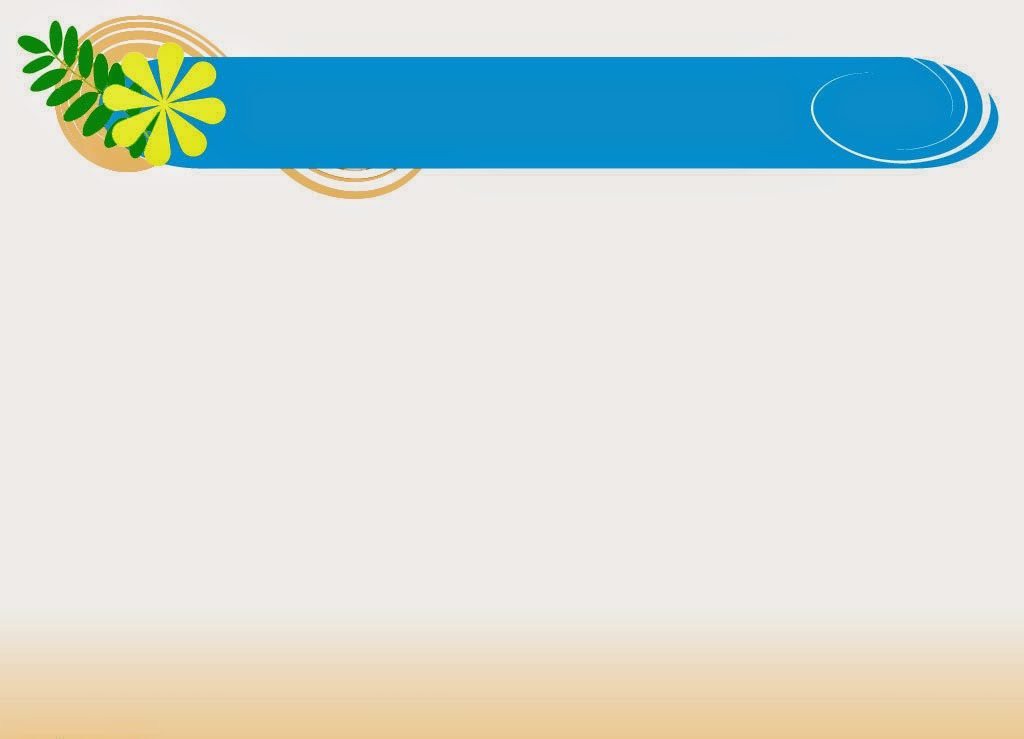 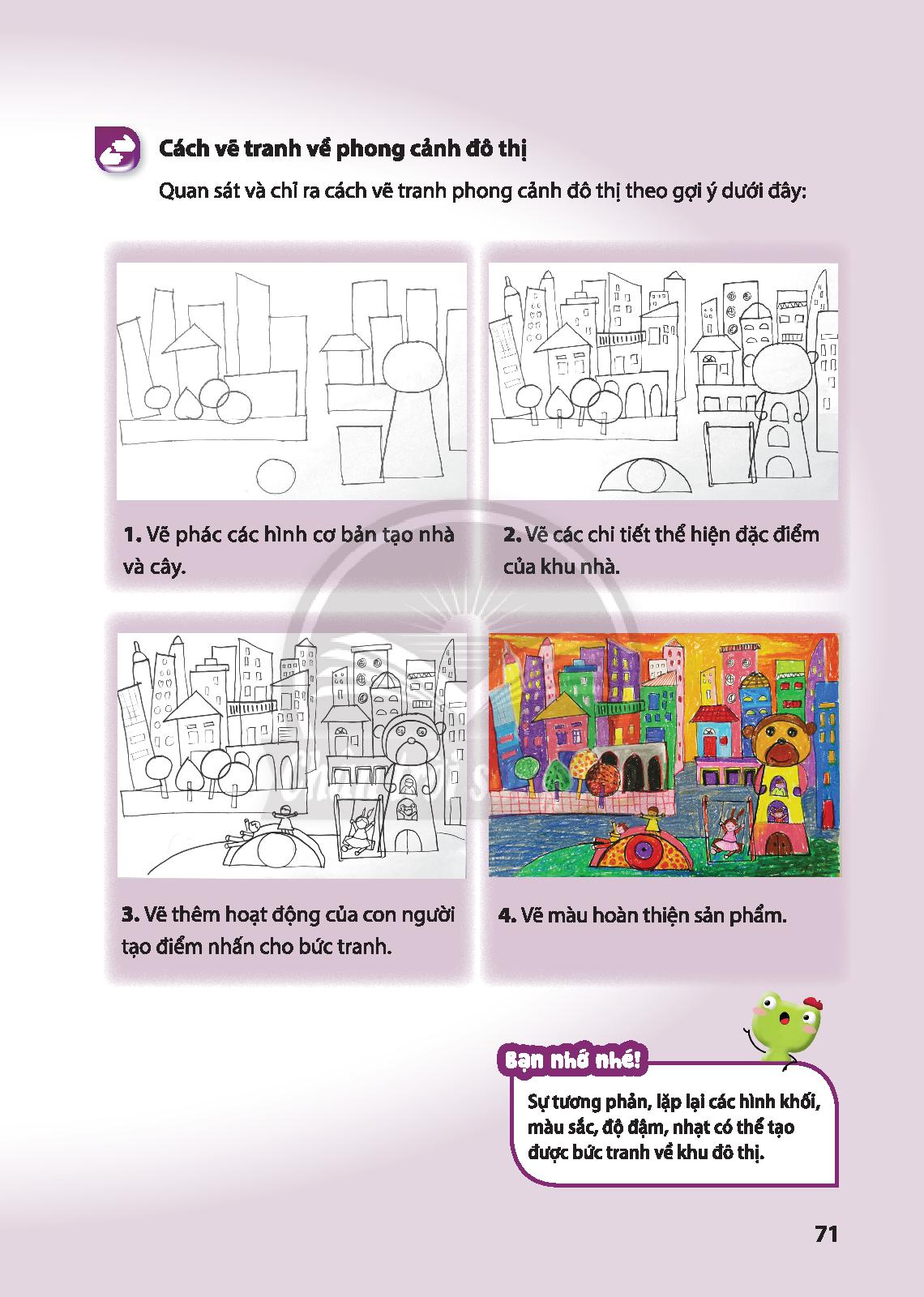 NHẮC LẠI KIẾN THỨC TIẾT 1
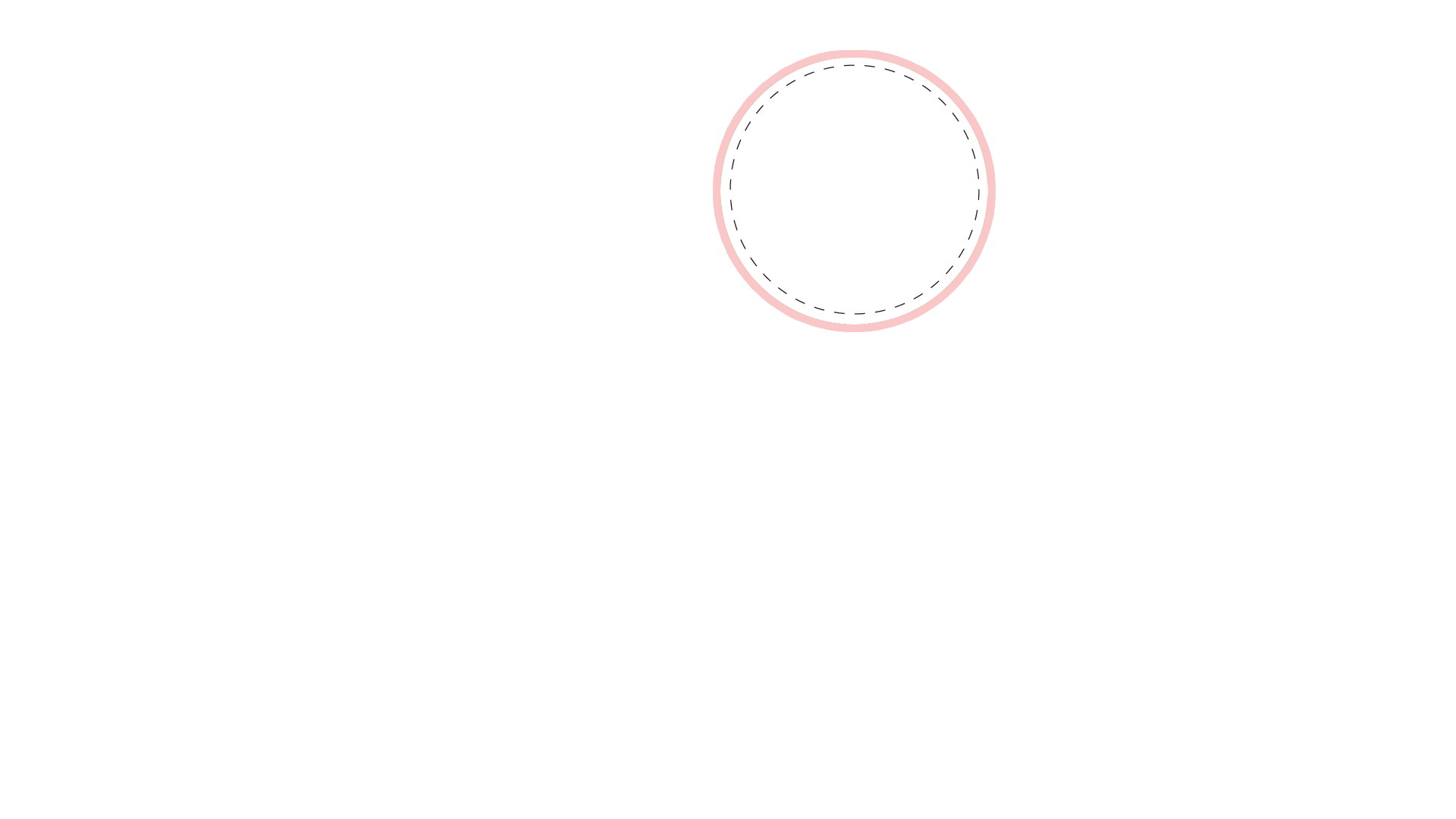 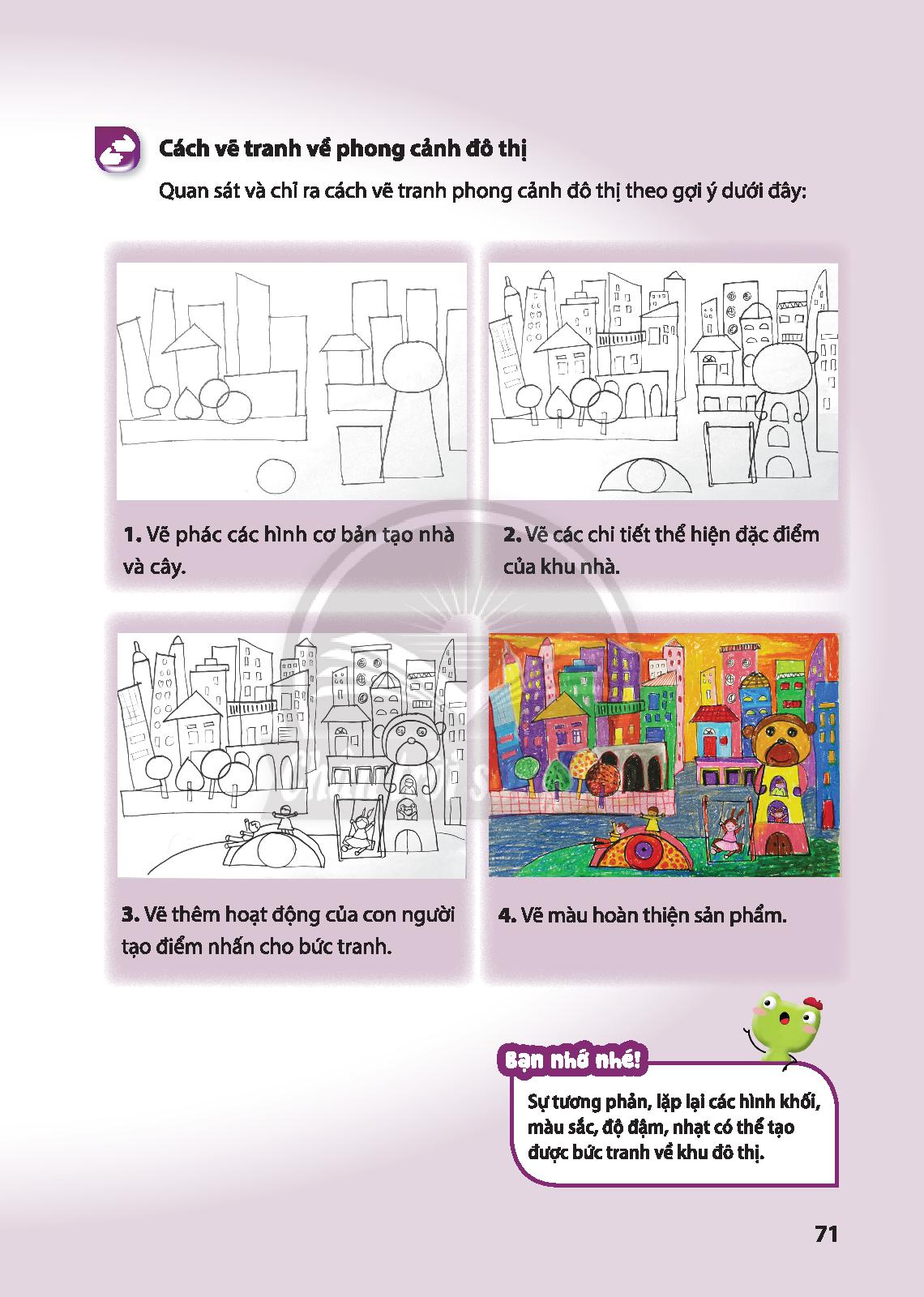 Vẽ các chi tiết thể hiện đặc điểm của khu nhà
Vẽ thêm hoạt động của con người tạo điểm nhấn cho tranh
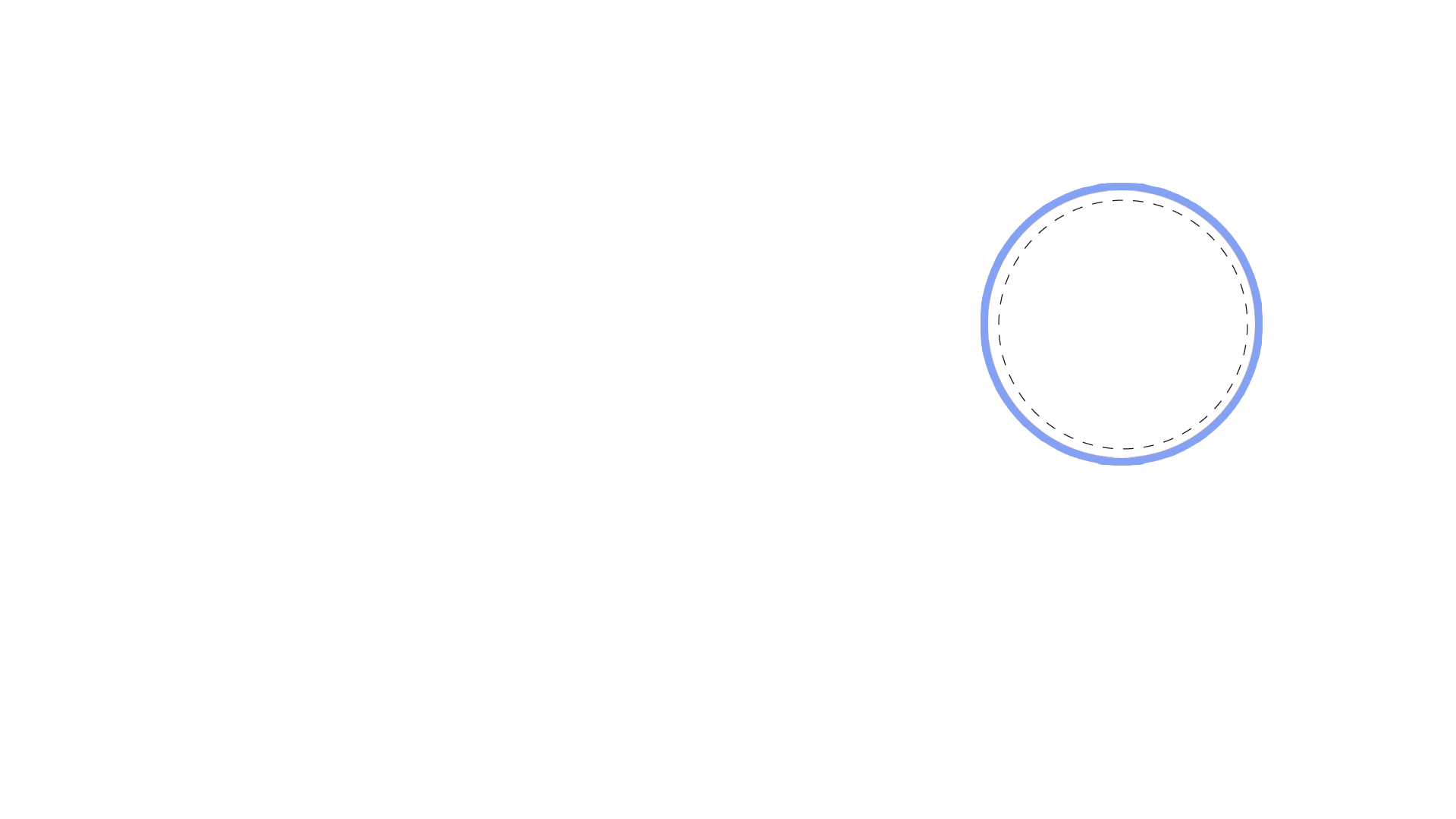 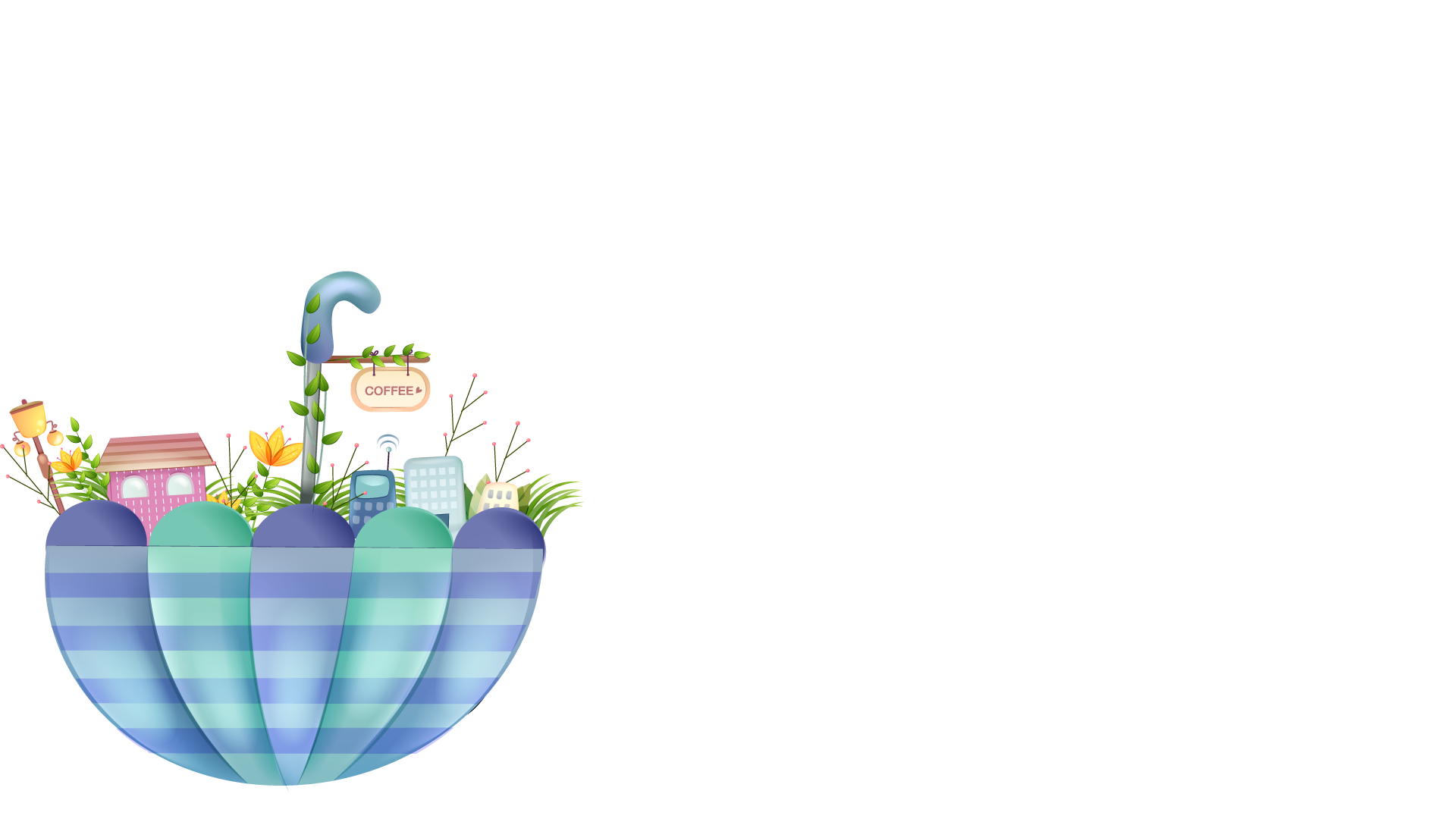 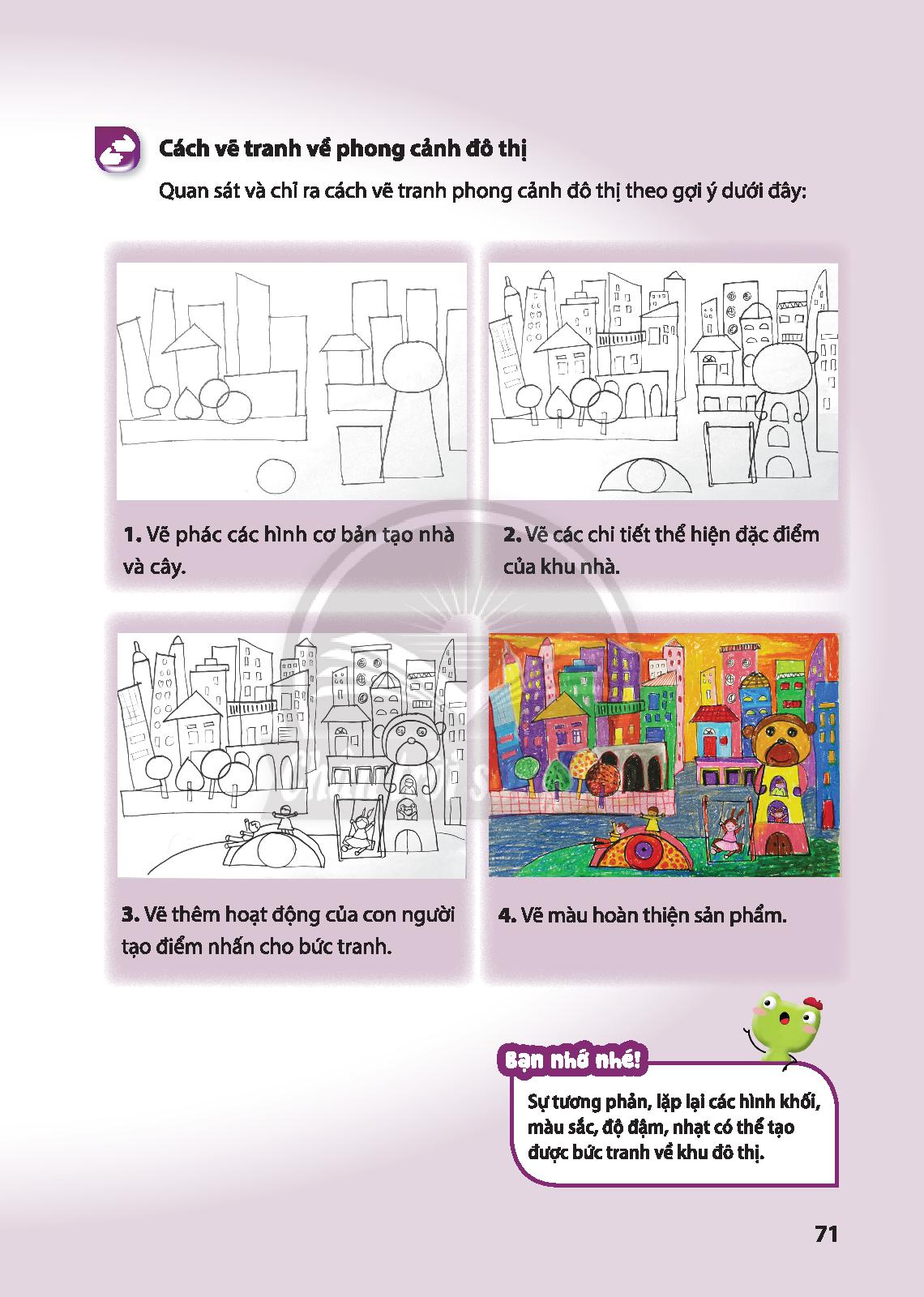 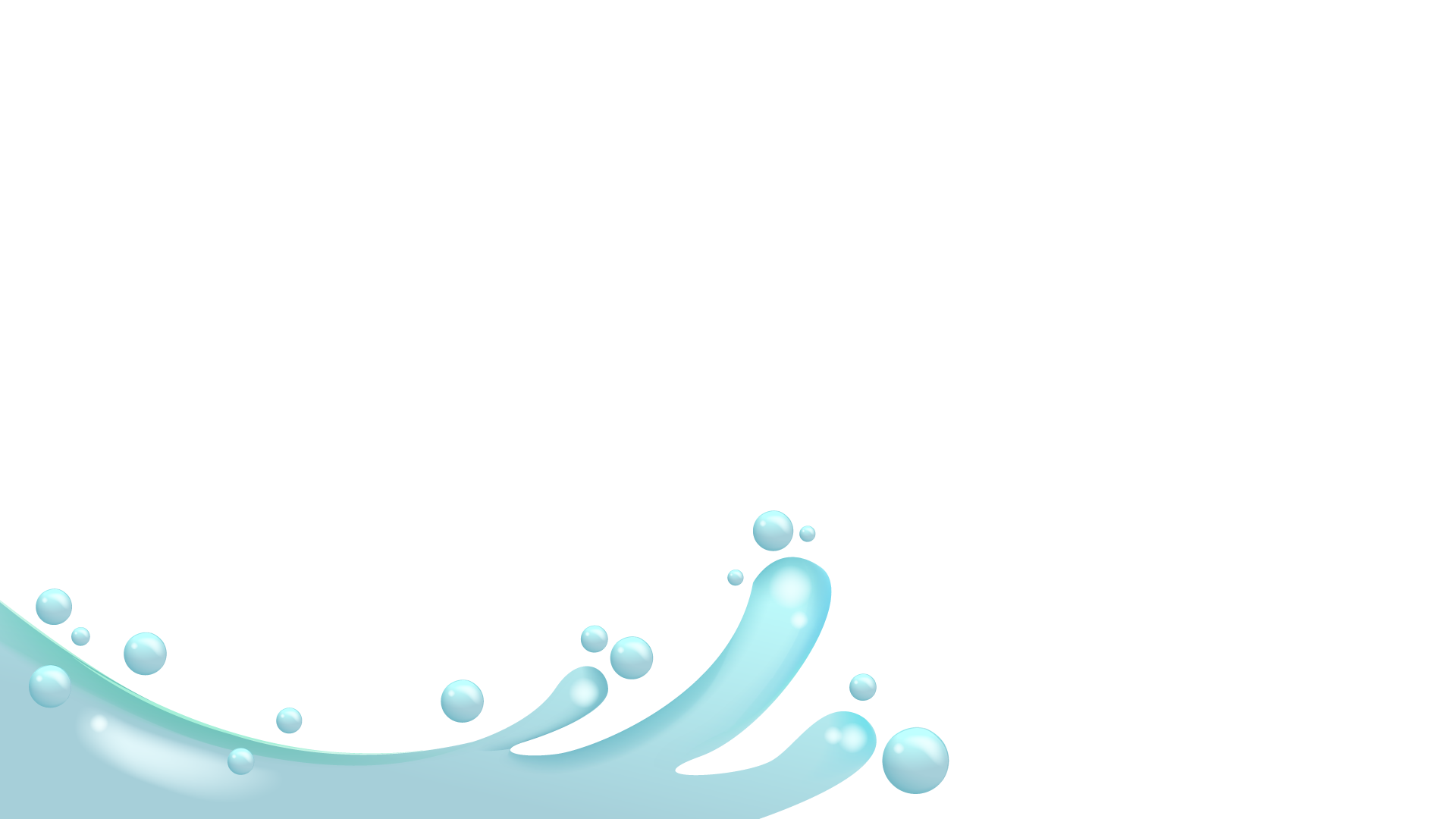 CÁCH VẼ PHONG CẢNH ĐÔ THỊ
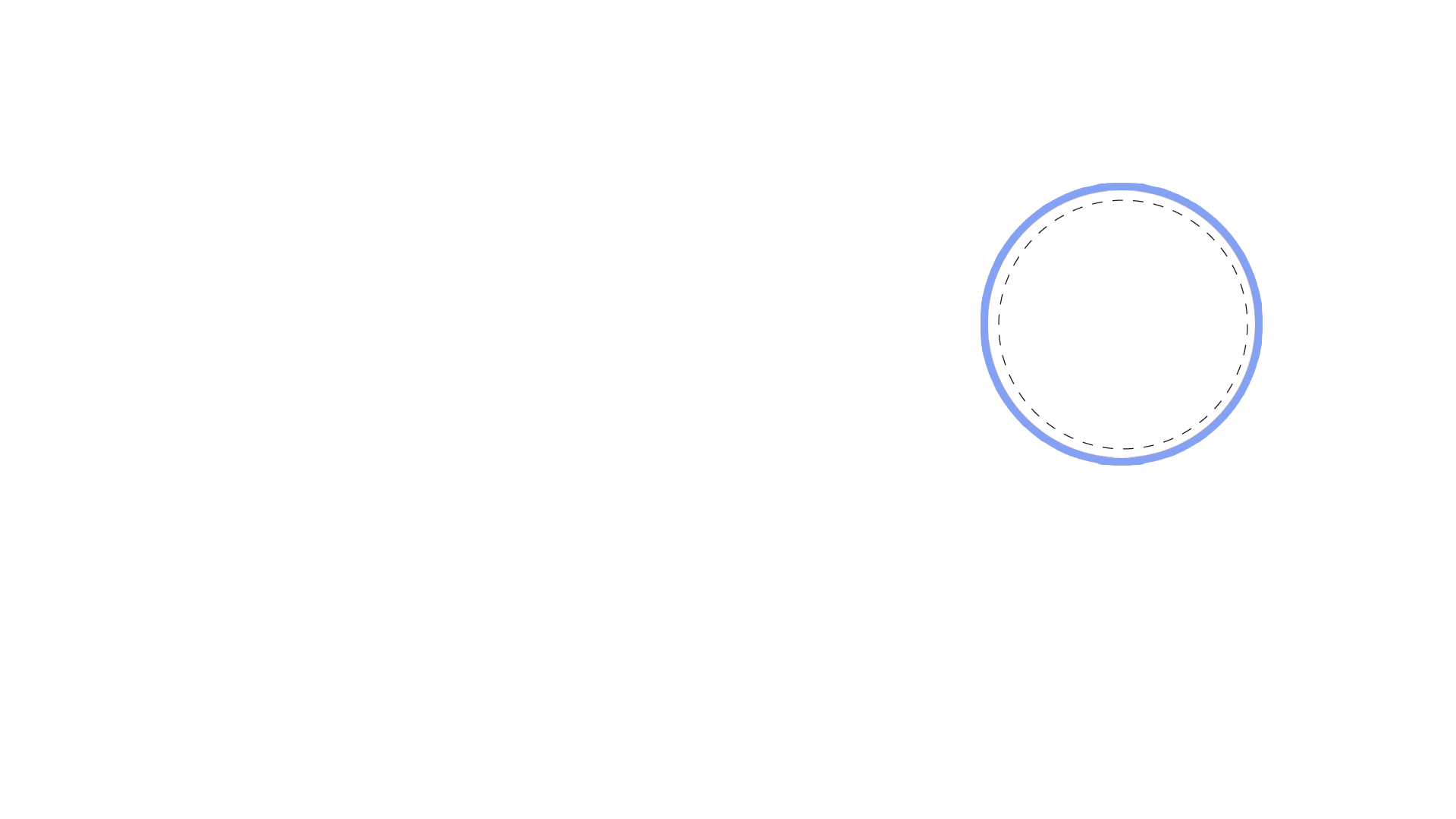 Vẽ màu hoàn thiện sản phẩm
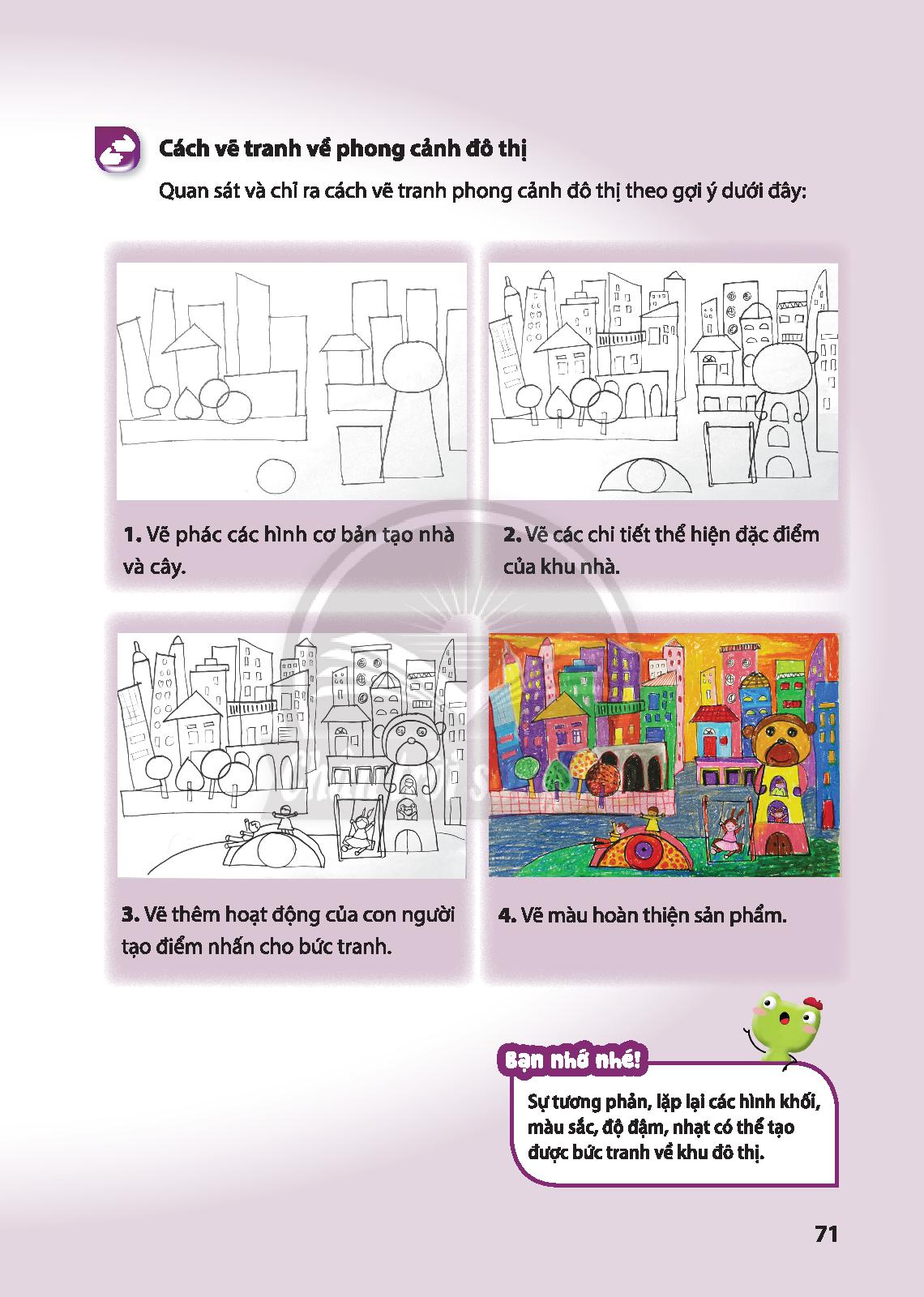 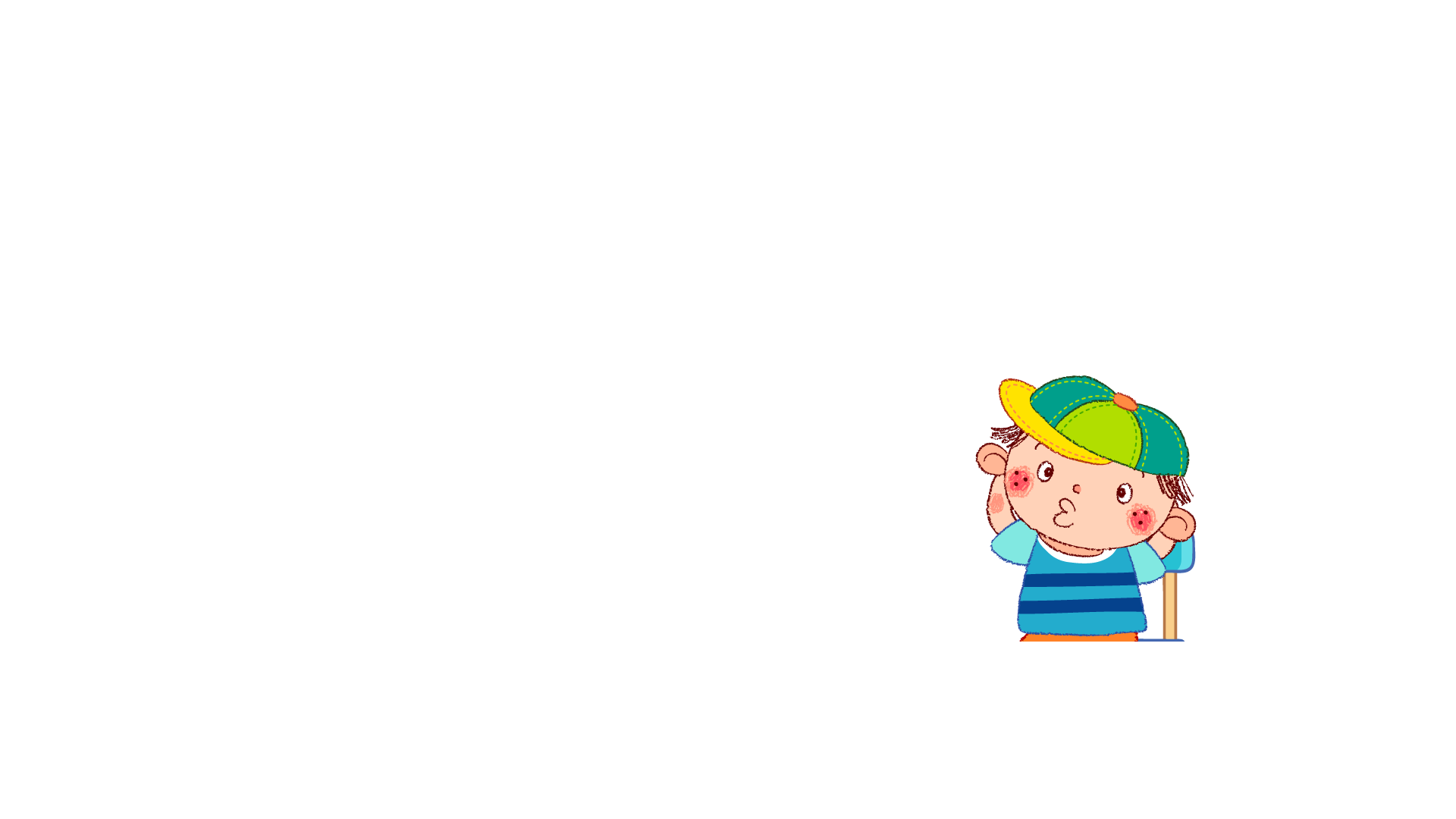 HĐ 2: KIẾN TẠO KIẾN THỨC KĨ NĂNG 
CHIA SỂ SẢN PHẨM TIẾT 1
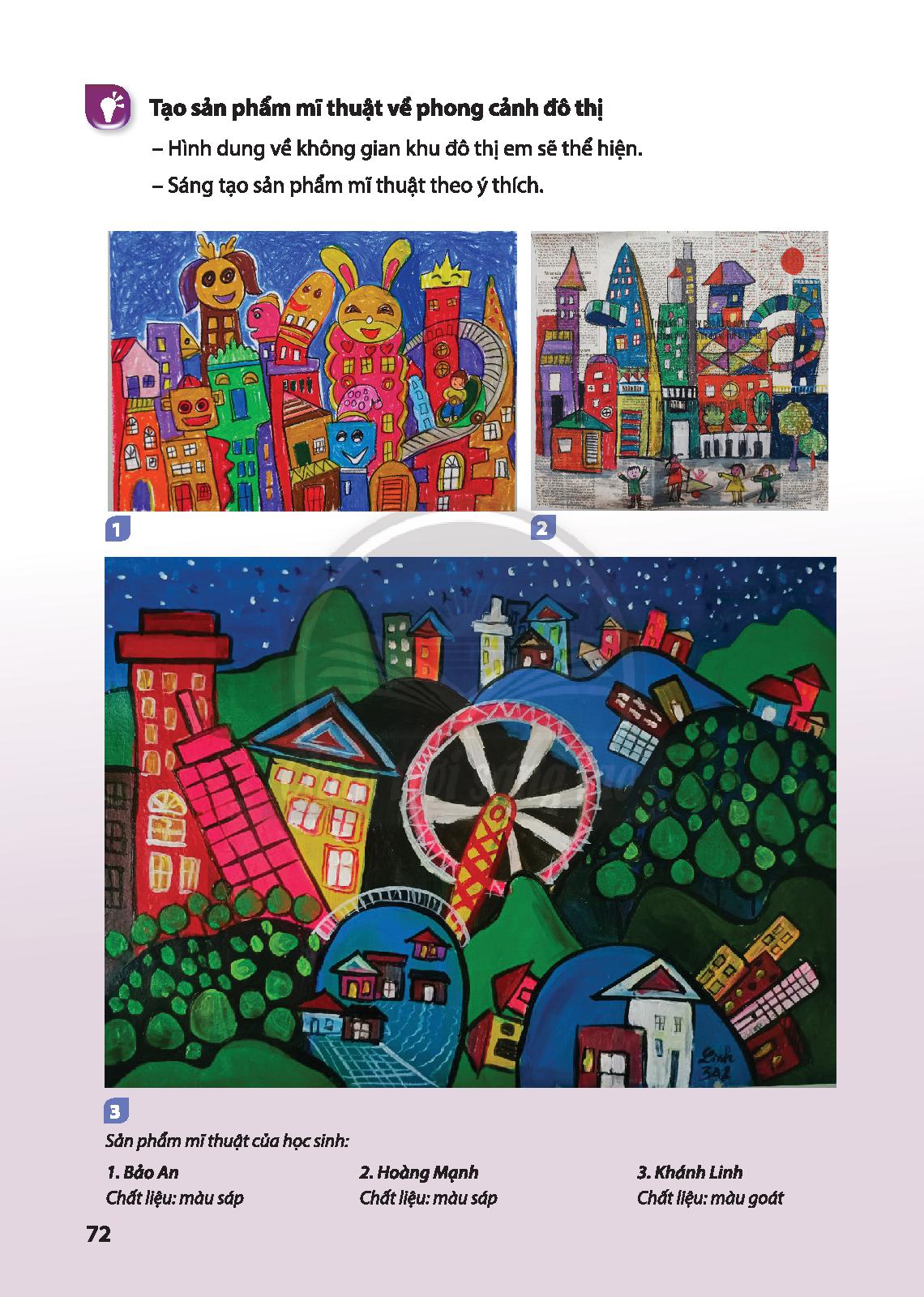 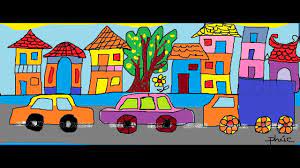 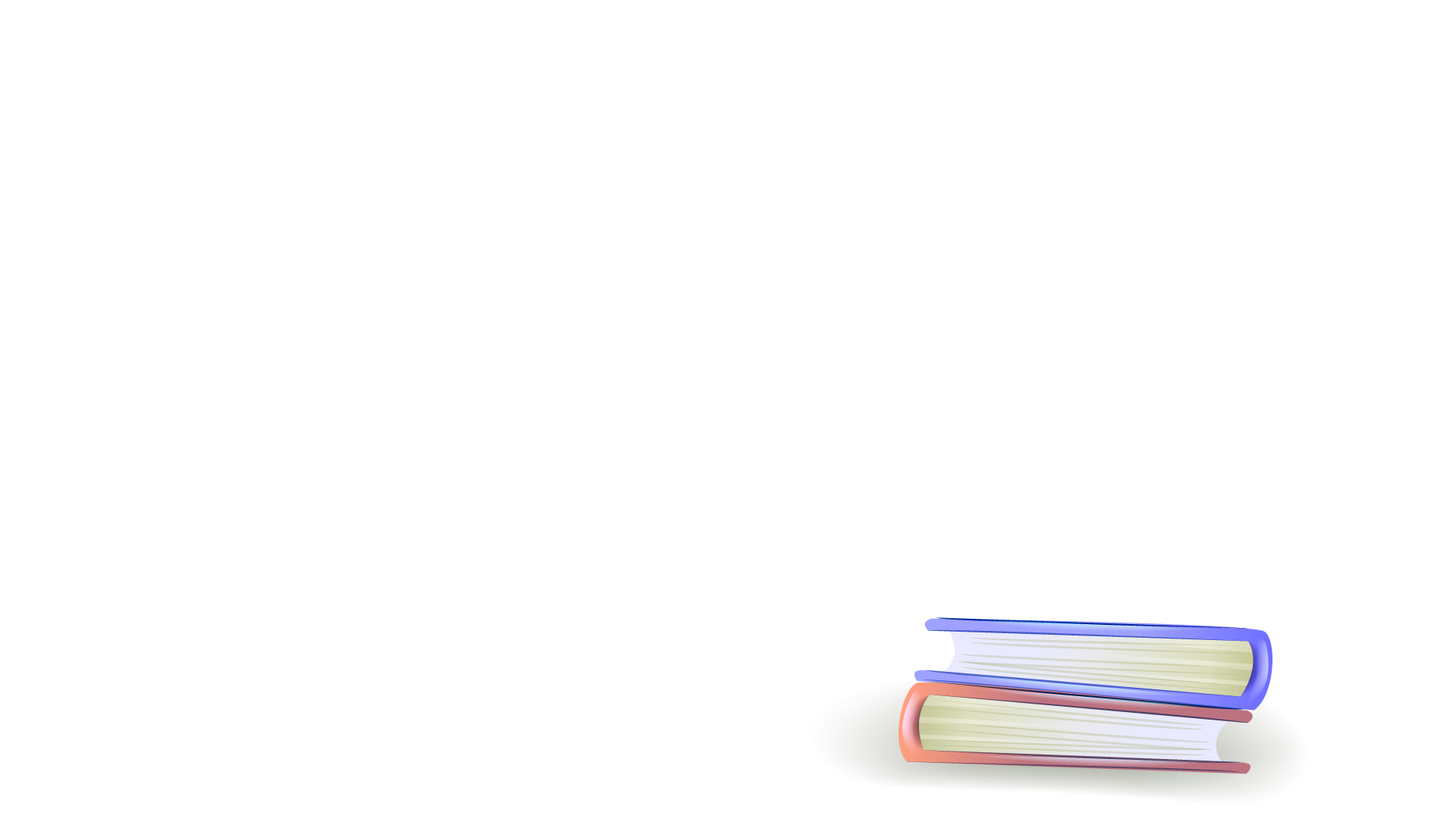 HỌC SINH NHẬN XÉT ĐÁNH GIÁ SẢN PHẨM CỦA MÌNH CỦA BẠN
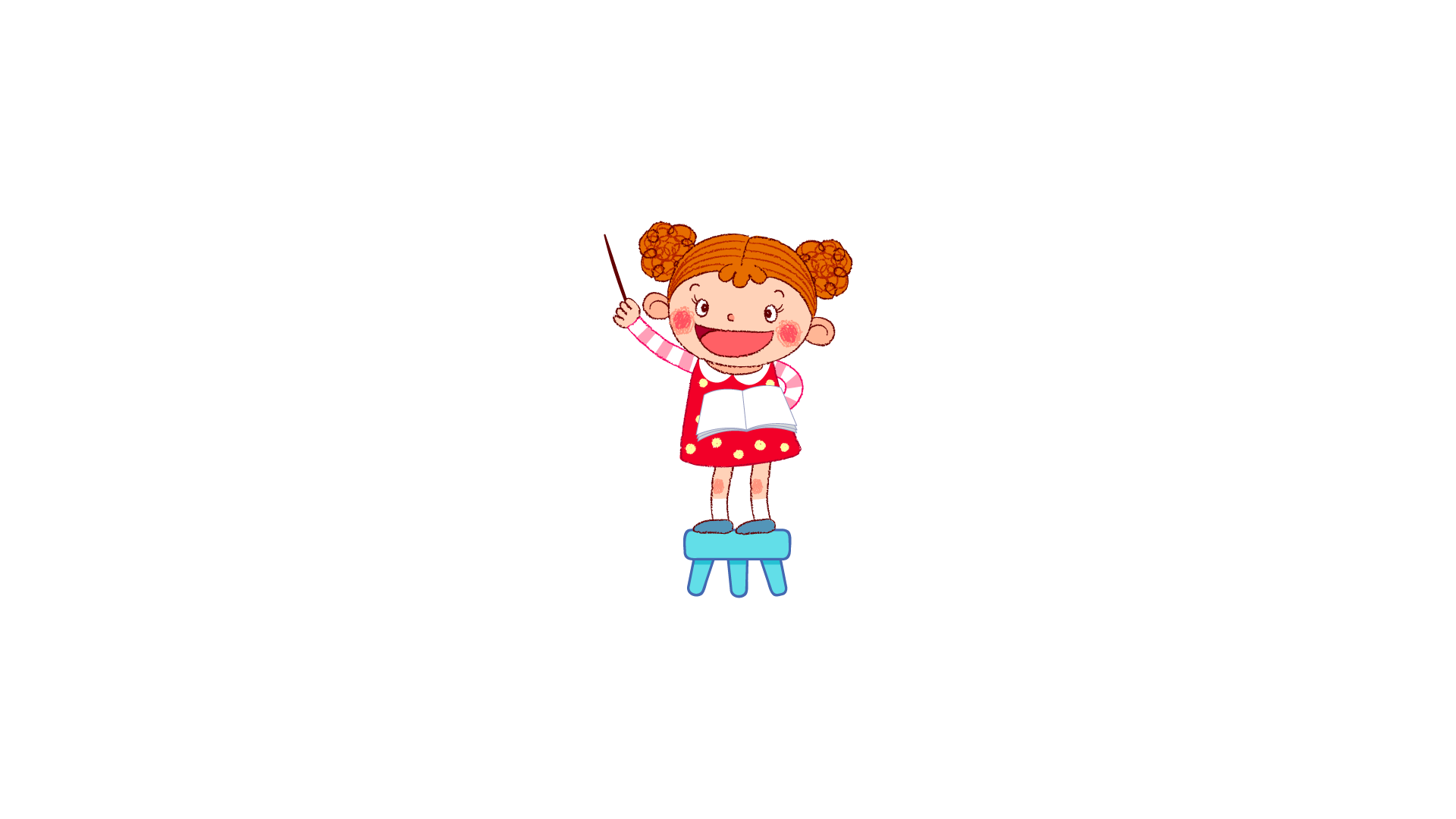 + Em sử dụng các hình cơ bản nào để vẽ nhà? 
+ Màu sắc, đặc điểm của những ngôi nhà và khung cảnh xung quanh như thế nào?
+ Emsẽ trang trí them và sử dụng màu như thế nào để vẽ khu đô thị?
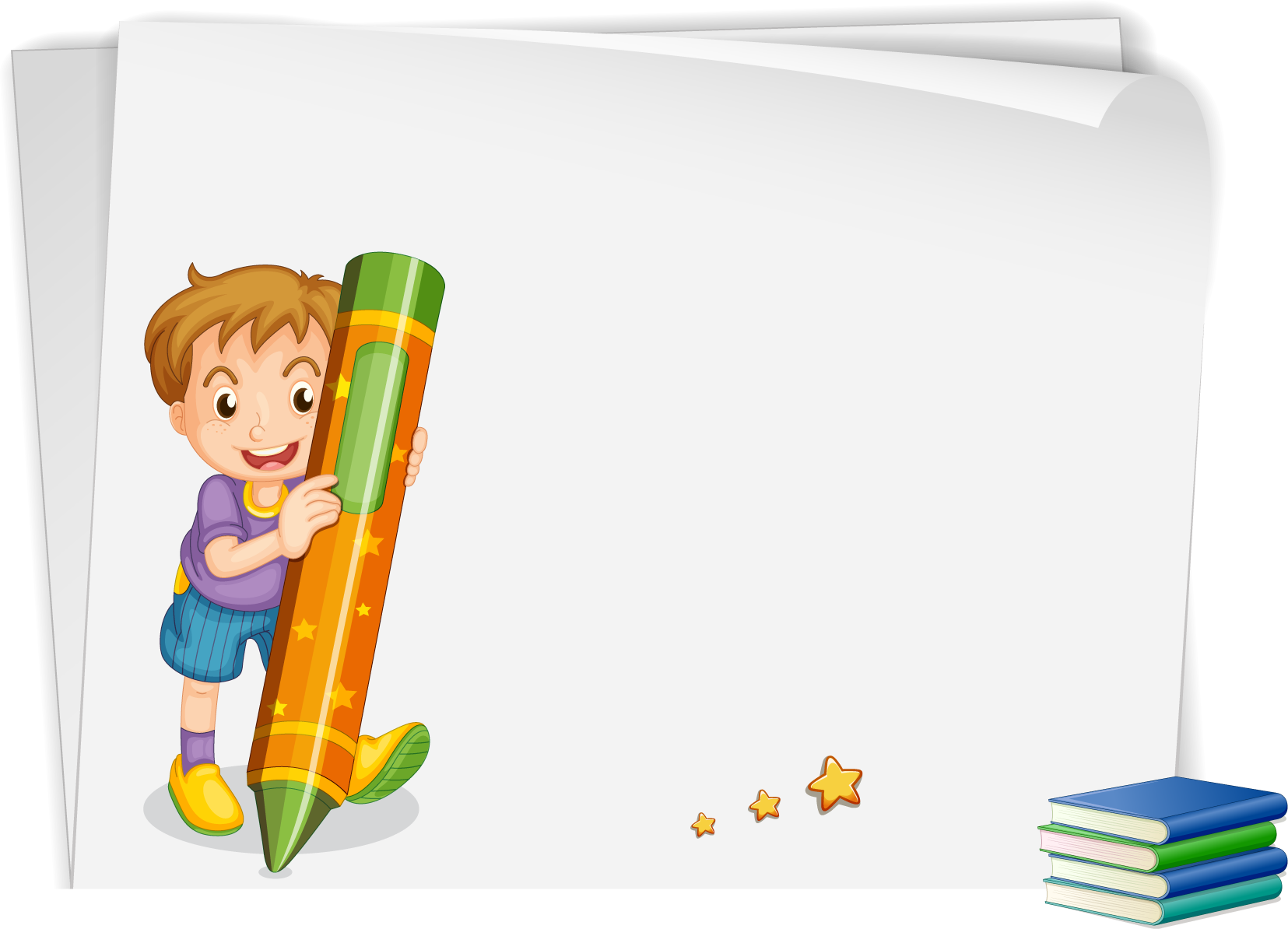 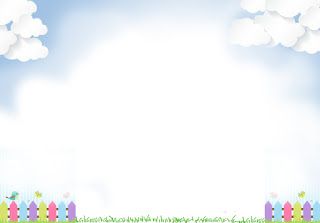 Hoạt Động 3: 
Luyện tập - sáng tạo
Tiếp tục chỉnh sửa và tạo một sản phẩm mĩ thuật về phong cảnh khu đô thị.
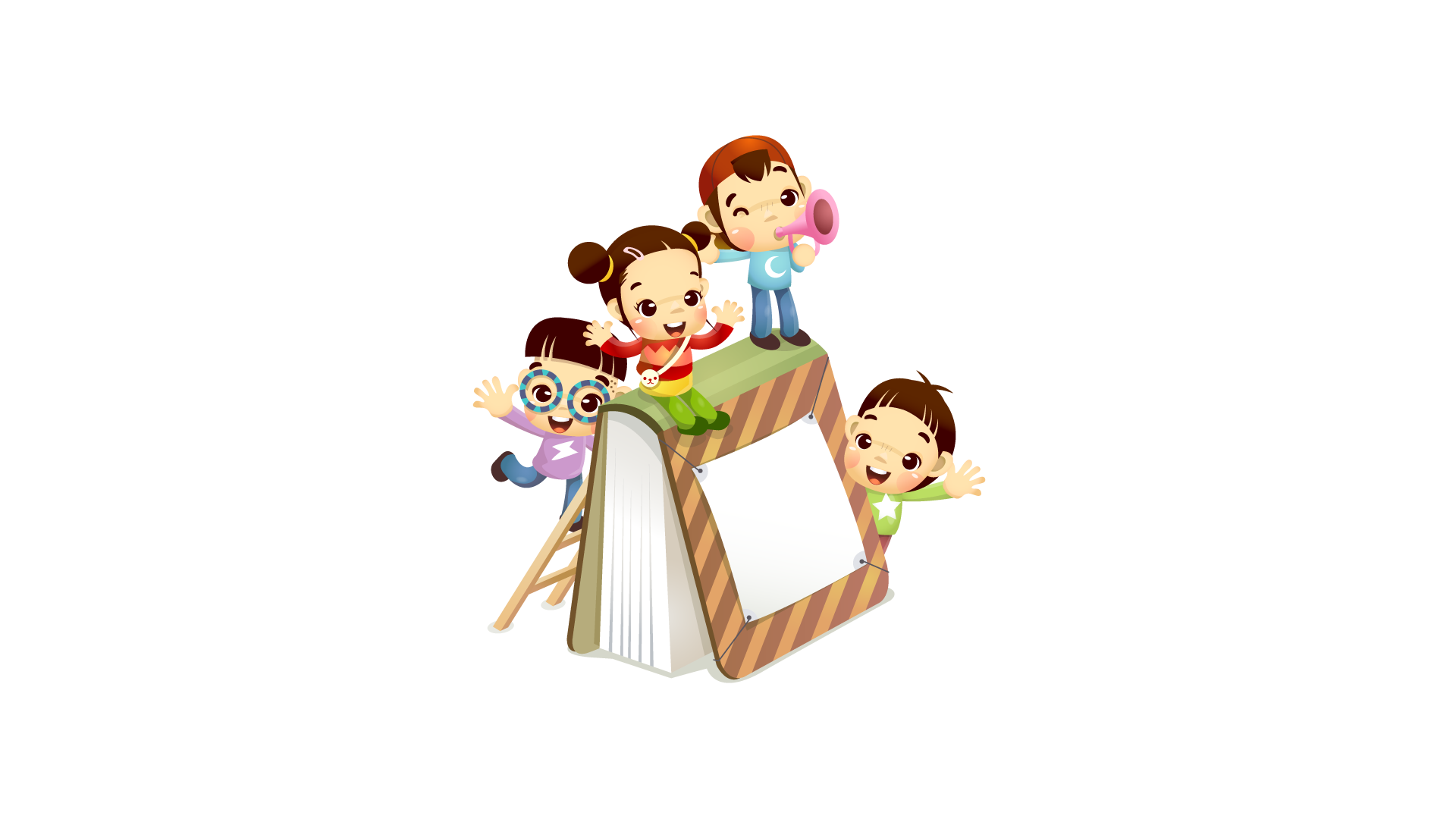 Bài tham khảo
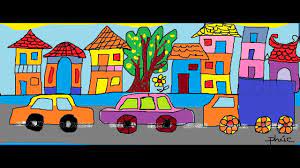 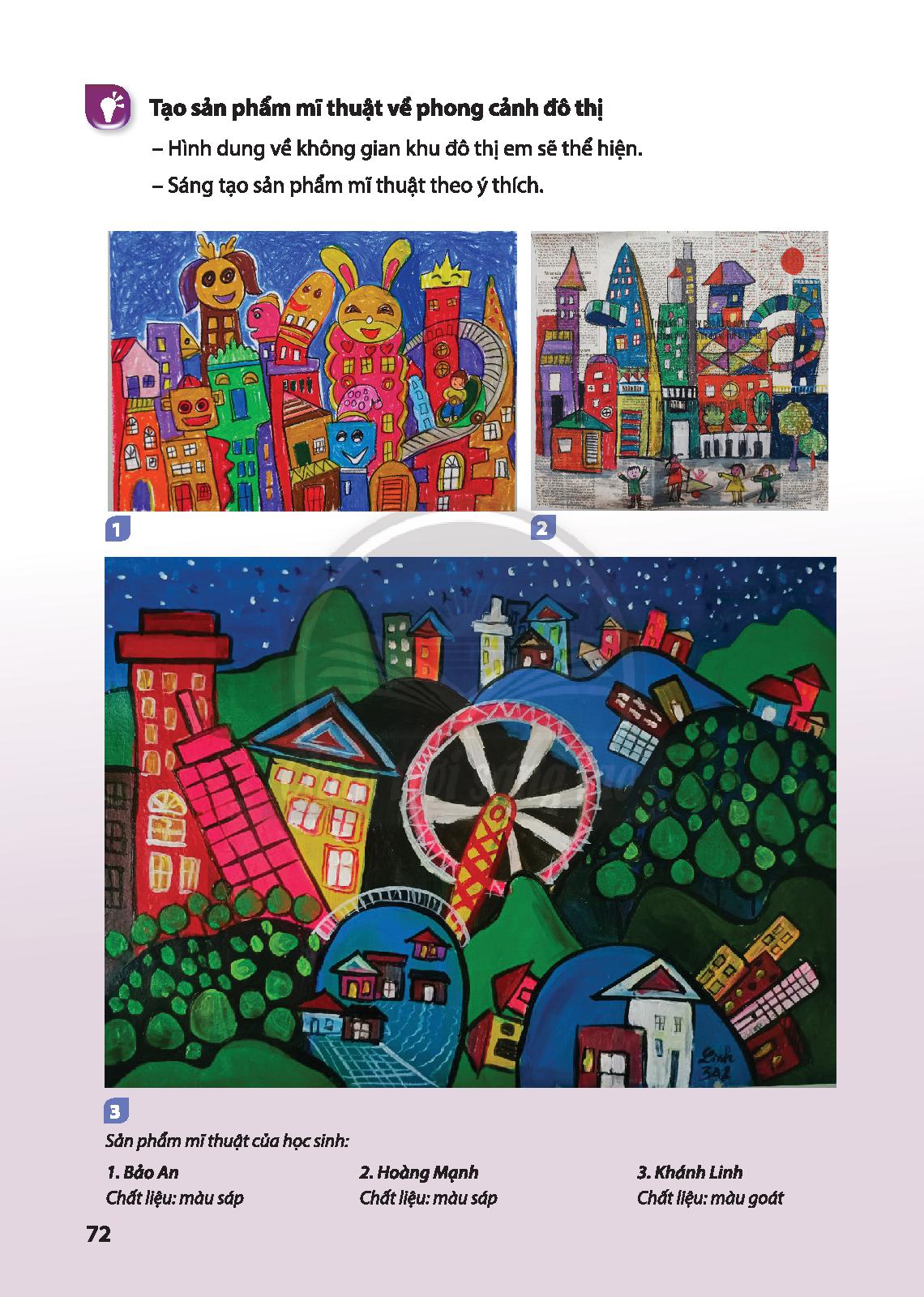 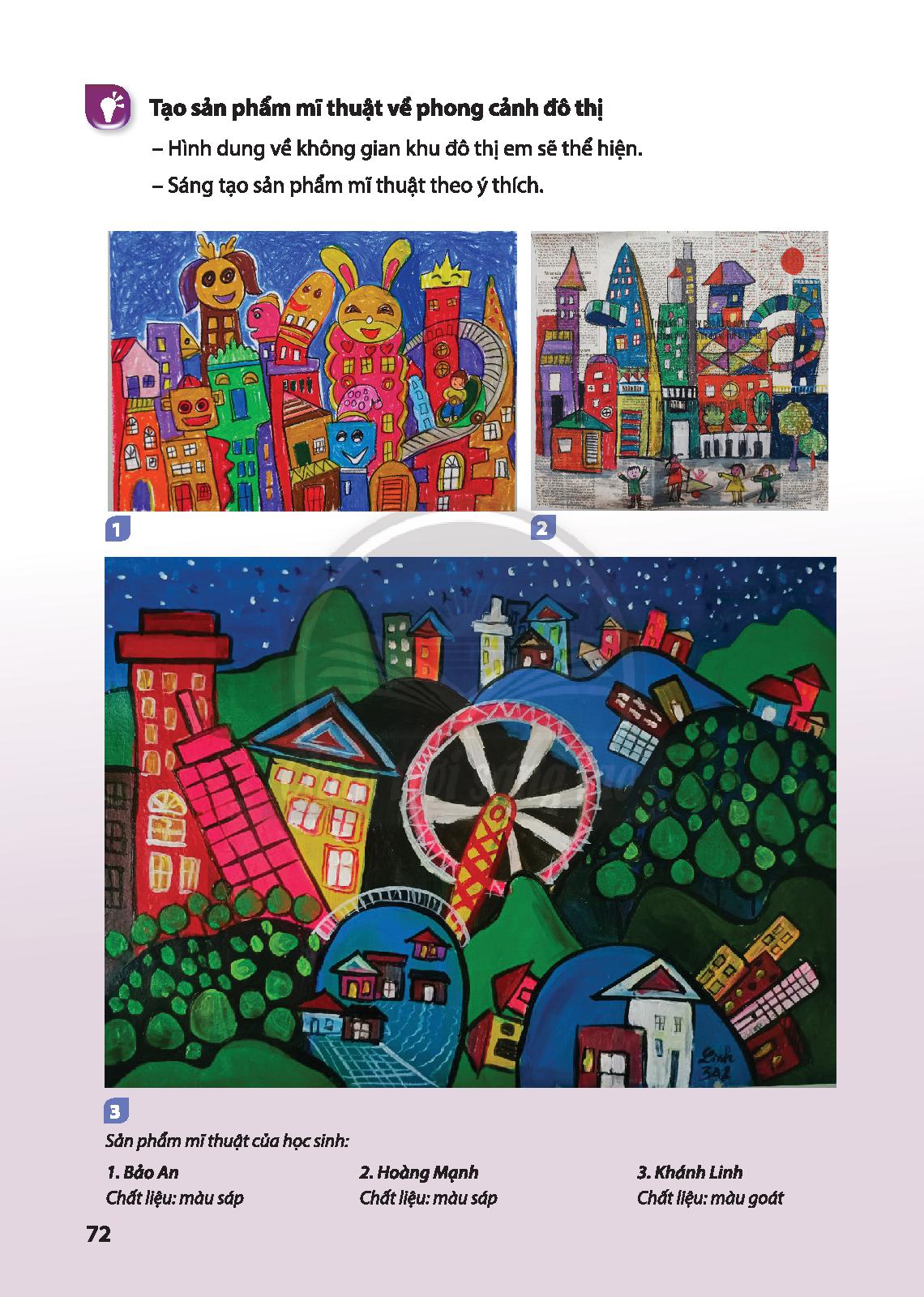 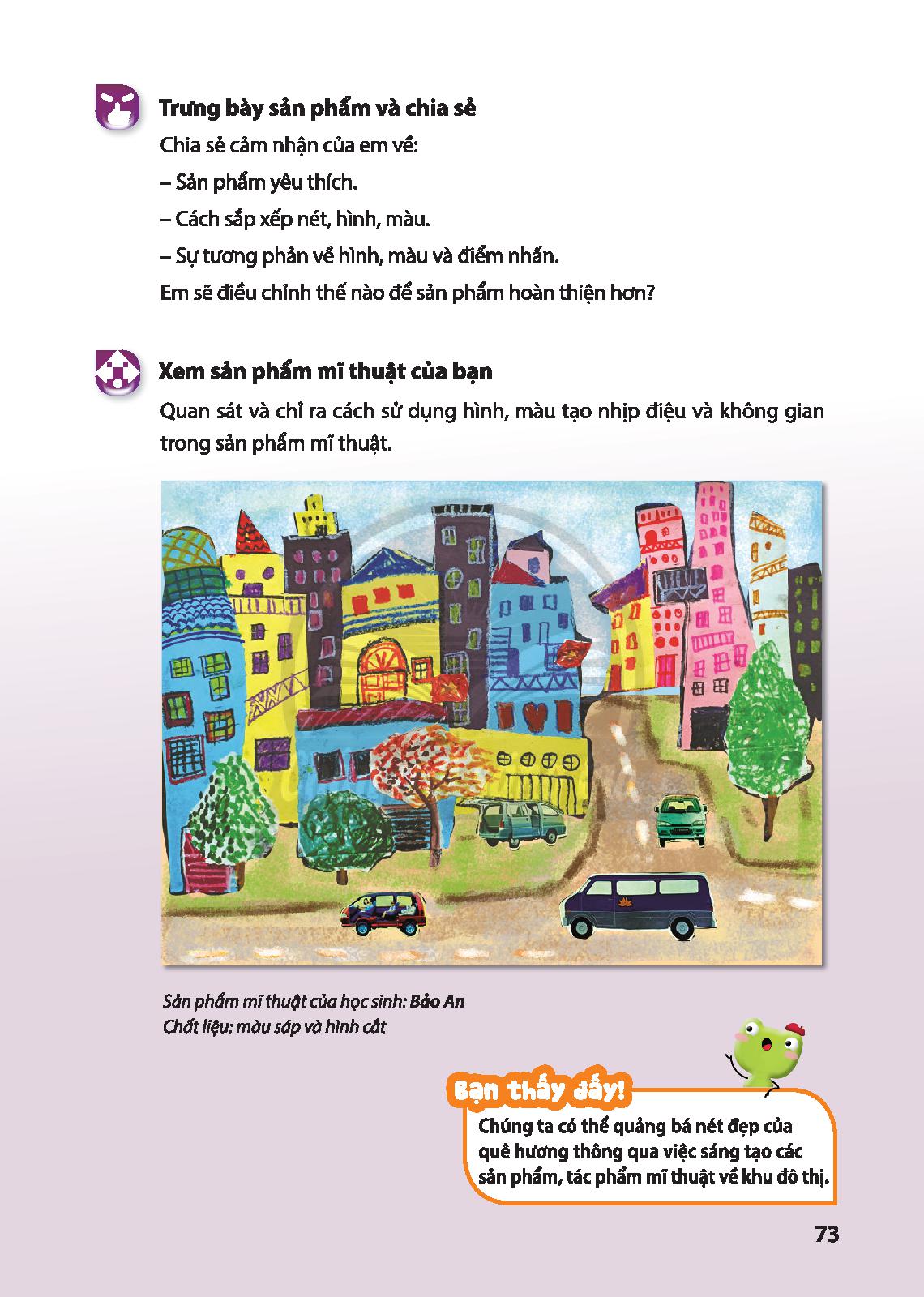 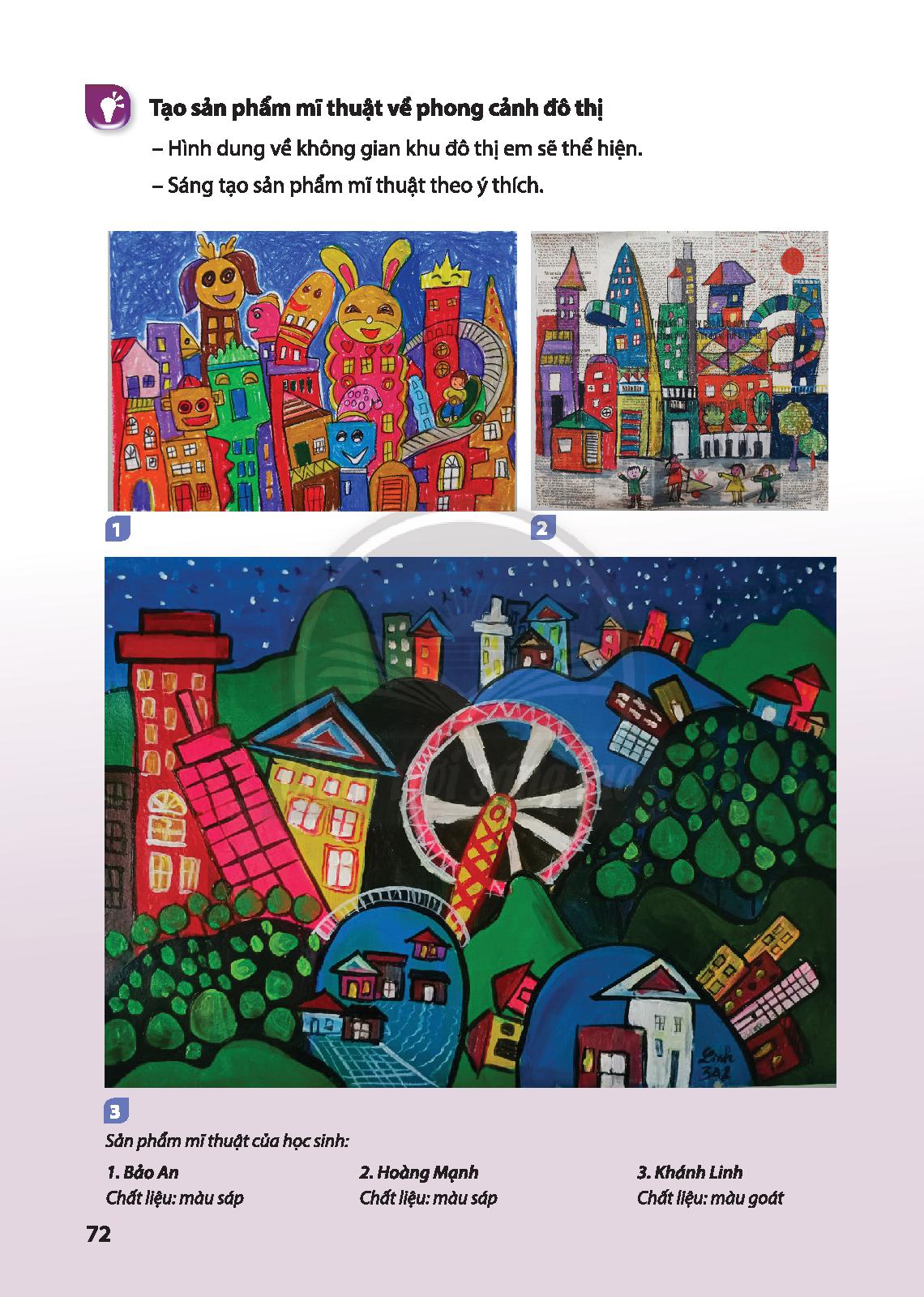 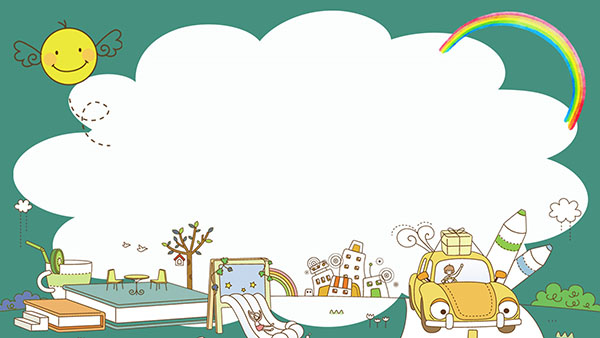 Hoạt Động 4:
Phân tích, đánh giá
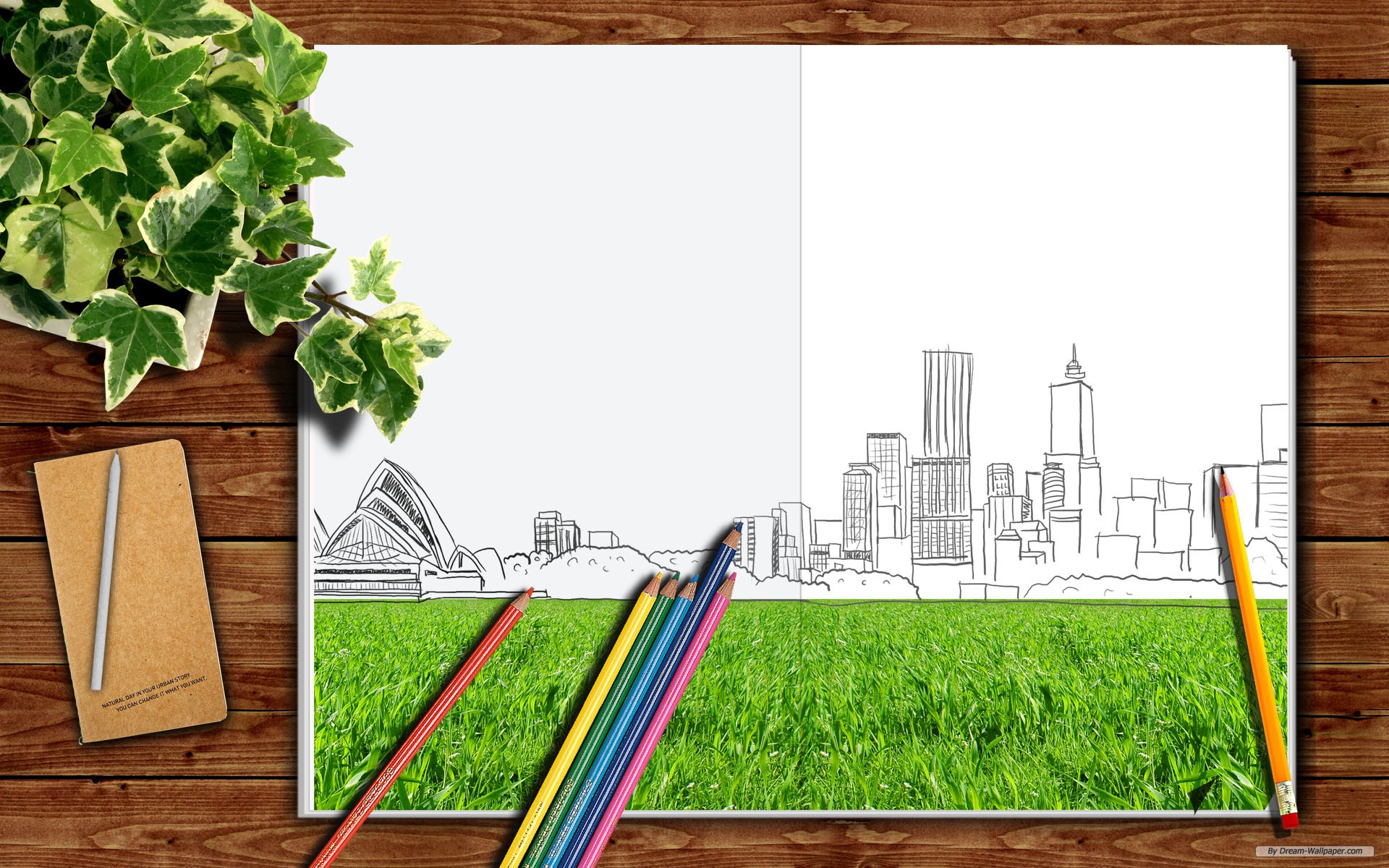 Phân tích, đánh giá
+ Bài vẽ của bạn có những hình ảnh gì? 
+ Bạn sử dụng màu sắc trong bài vẽ như thế nào?
+ Em thích bài vẽ ở điểm gì?
+ Em có ước mơ gì về khu đô thị trong tương lai
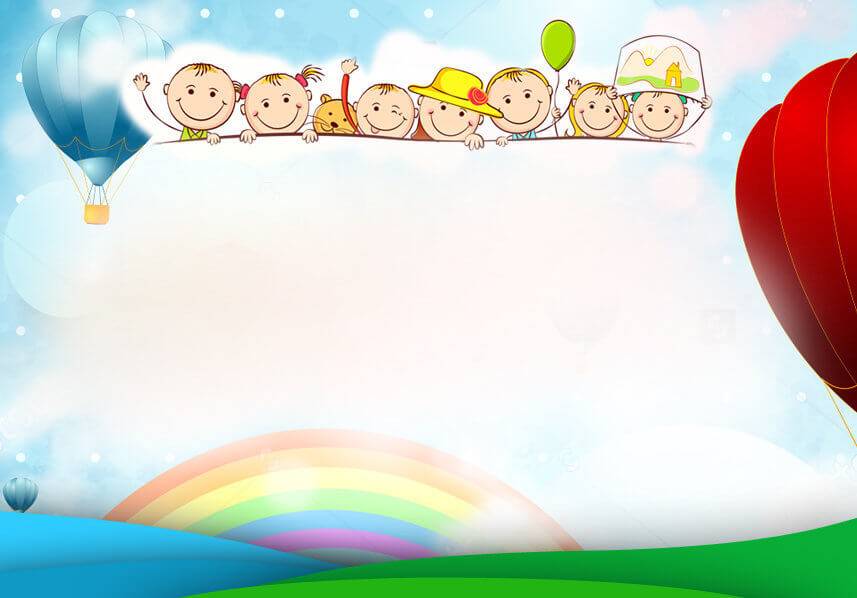 Hoạt động 5: Vận dụng- sáng tạo.
Quan sát và chỉ ra cách sử dụng hình, màu tạo nhịp điệu và không gian trong sản phẩm mĩ thuật
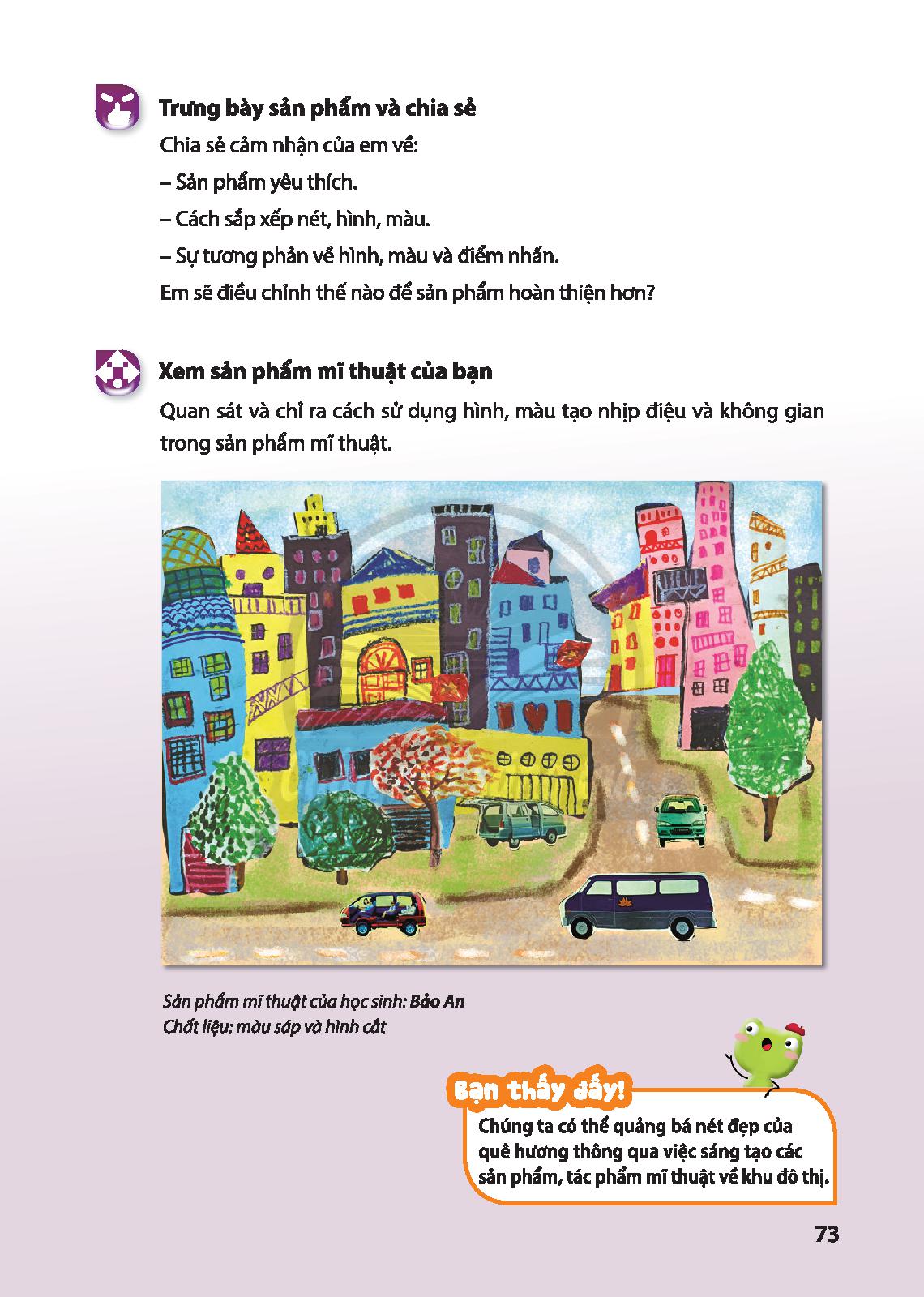 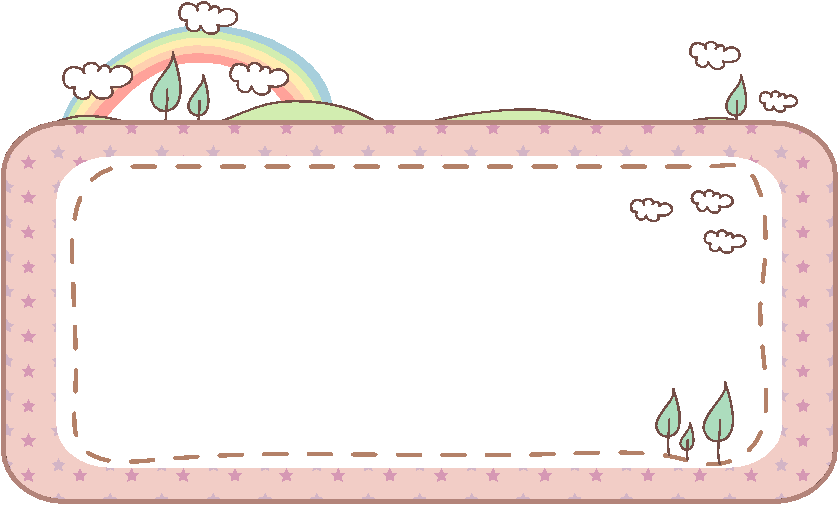 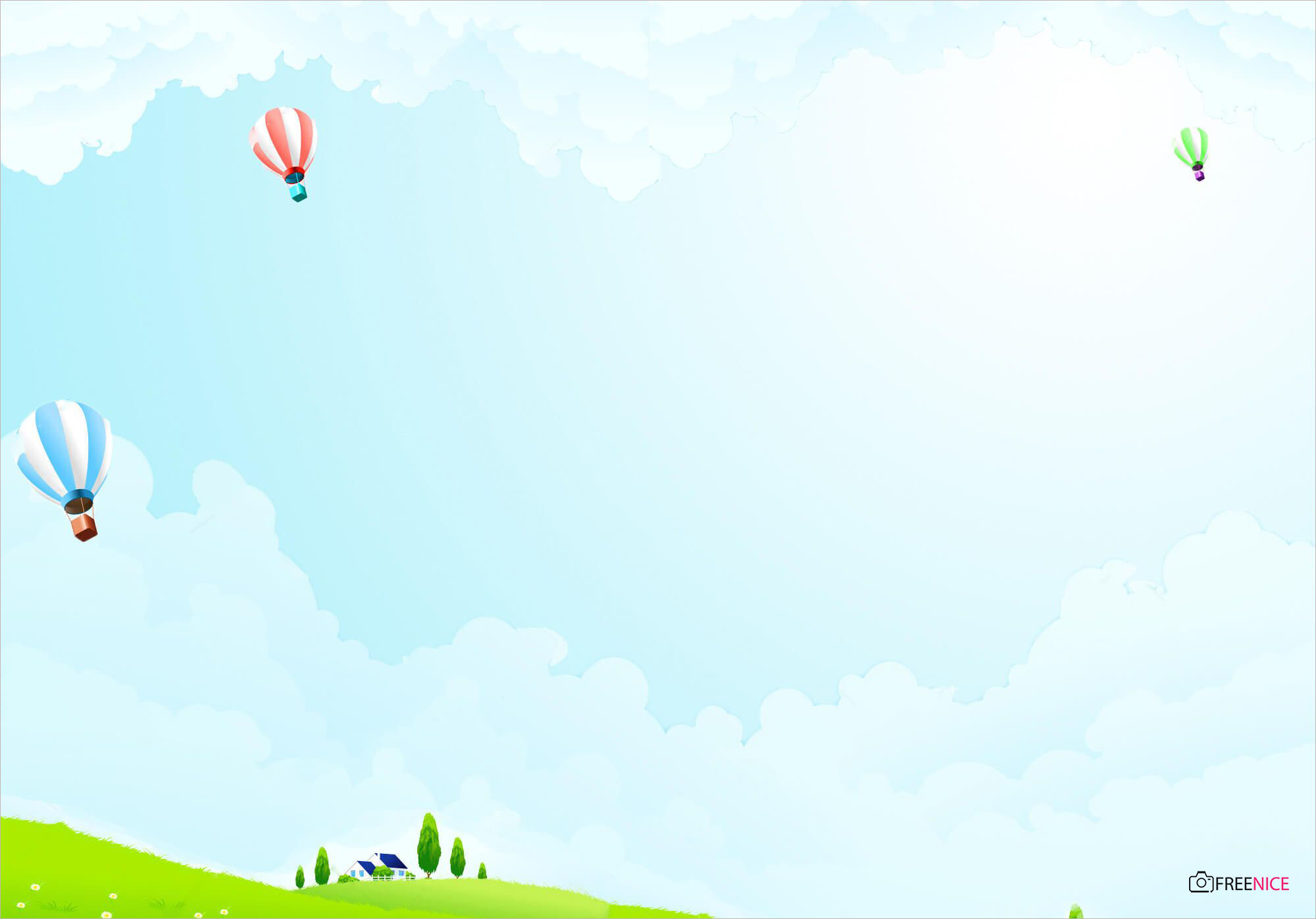 DẶN DÒ
- Hãy tìm thêm ý tưởng cho bài tập của mình. 
- Quan sát khu phố nơi mình ở
- Chuẩn bị đồ dùng cho tiết học sau.
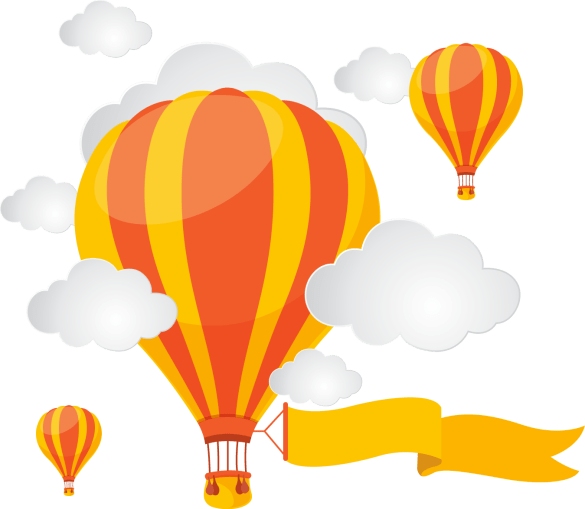 XIN CHÀO 
VÀ HẸN GẶP LẠI